Труд детей в семье и за ее пределами: факторы, влияющие на возрасты дебютов
Майорова-Щеглова Светлана Николаевна Колосова Елена Андреевна
19.09.2024
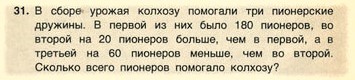 Майорова-Щеглова С. Н.  Школьные учебники как отражение повседневности детства и как ее конструкторы. Комплексные исследования детства, 2022. Т. 4, № 3, с. 147–162.
http://vk.com/ik.childsoc
Основные термины нашего исследования
События детства - эпизоды реальной жизни, происходящие впервые в конкретном возрасте, выделенные из общего пространства индивидуального бытия человека, и наделенные значимым статусом источника перемен для взросления поколения
Основные характеристики исследования «Событийность детства - 2023».
Метод: онлайн-анкетирование. Выборка неслучайная потоковая. Двухступенчатый ремонт выборки.
8 территориально-административных округов РФ. 
1210 анкет,  около 80% из них заполнили студенты высшей школы, 12,6% обучающиеся системы СПО, остальная часть анкет заполнена работающей или безработной молодежью
 1/5 часть опрошенных свое детство провела в городах-миллионниках, чуть более 30% в малых и средних городах, четвертая часть от всего массива детский период прожила в сельской местности и в крупных городах.
Большинство оценили уровень дохода семей как средний, около 15% - высокий, а 28% - низкий. В полных семьях хотя бы часть своего детства провели ¾ респондентов.
Схемы анализа
Проживание самого события (произошло/не произошло)
Средний возраст события 
Выстраивание событийности от 3 лет до 18 (какие события начинают происходить в каждом возрасте)
Событийность отдельных аспектов детства поколения
Различия в наступлении событий в зависимости от пола, места проживания, полноты семьи, социально-экономических условий и др.
Взаимосвязь событий
Средний возраст наступления событий -трудовых заданий в семье/гендер, в годах
Средний возраст наступления событий -трудовых заданий в семье, в годах
Средний возраст наступления событий проявления самостоятельности в зависимости от наличия/отсутствия братьев/сестер, в годах
Зависимость освоения семейных маршрутов от состава семьи (средний возраст)
Взаимосвязь между наступлением событий и оценкой детства как счастливого  (в %  количеству выбравших позицию)
Выводы и перспективы
Констатируем изменения в домашнем и внесемейном труде детей по сравнению с 90-ыми годами.
Труд детей в современном российском обществе мал по объему и времени, не представляет угрозы развитию. Говорить о эксплуатации детского труда необоснованно, в некоторых аспектах труд недостаточен.
События в трудовой сфере доказывают тренд скорее на инфантилизацию, чем на раннее взросление.
Выводы и перспективы
Выявление определяющих факторов обнаруженных парадоксов: внешние воздействия, родительские паттерны или «социальные изобретения» самого детского (подросткового, юношеского) сообщества
Изменение в изучении коллективных биографий: от поиска исторических, поворотных событий к изучению массовых биографических фактов-событий.  Признание, что малоизвестные, специфические, рутинные события в жизни детей могут стать значимыми для поколения, в том числе в сфере труда
Разработка технологий на родительские и педагогические установки:  трудовая общественно-полезная или за плату деятельность предоставляет ребенку возможностью проявить активность, инициативу и навыки независимости от взрослого, показывает его собственный потенциал и субъектность.